МИНИСТЕРСТВО ОБРАЗОВАНИЯ И НАУКИ РТ
КАЗАНСКИЙ ГОСУДАРСТВЕННЫЙ ЭНЕРГЕТИЧЕСКИЙ УНИВЕРСИТЕТ
 
 
                                                                                                Кафедра ВБА


Презентация по дисциплине «Планирование деятельности рыбохозяйствнных предприятий»




Выполнила: студентка
Гр. ЗАВБм-1-19  
Барова А.И.
 
 



Казань, 2020
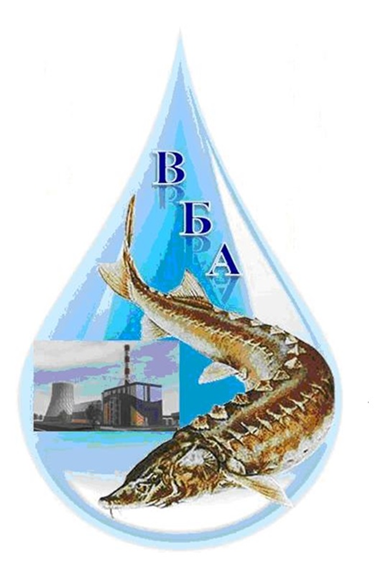 ПРОИЗВОДСТВЕННАЯ ПРОГРАММА ПРЕДПРИЯТИЯ


Производственная программа предприятия — это объем производства и реализации продукции, как правило, в годовом исчислении по соответствующей номенклатуре, ассортименту и качеству.


Производственная программа включает в себя три раздела: 

• объем производства продукции в натуральных единицах измерения; 

• объем производства продукции в стоимостном выражении; 

• объем реализации продукции в денежном выражении и объемы ее продаж в натуральных единицах измерения.
Объем производства продукции в натуральном выражении рассчитывается по каждому виду продукции (по номенклатуре), в ассортиментном разрезе и с показателями качества изделий в физических единицах измерения. 

Номенклатура — это укрупненный перечень выпускаемых предприятием видов продукции, отличающихся между собой разными потребительскими свойствами.

Ассортимент характеризует состав продукции внутри одной номенклатуры, т.е. продукции одного и того же потребительского назначения, но отличающихся между собой отдельными признаками (марка, сортность, размер, тип изделия и т.д.). 

Для оценки объемов производства продукции в ассортиментном разрезе в натуральном выражении используются такие физические единицы, как тонны, погонные метры, квадратные и кубические метры, штуки и др. 

Расчет объемов производства продукции в натуральном выражении по номенклатуре производится в условно-натуральных единицах измерения (условные тонны, условные штуки и т.д.).
Определение объемов производства и реализации продукции в натуральном выражении не обеспечивает возможности оценки общего объема производства и продаж в целом по предприятию с многономенклатурными производствами.

Для оценки объемов выработки и продаж продукции по предприятию в целом эти показатели рассчитываются в стоимостном выражении, для чего используются соответствующие цены. 

Необходимость определения так называемых объемных показателей в денежной форме обусловлена возможностью расчета таких показателей по предприятию в целом, как: 

• объем производства продукции и его структуру; 

• объем реализации продукции (валовый доход предприятия); 

• сумму прибыли предприятия от реализации продукции.
ПЛАНИРОВАНИЕ ТЕХНИЧЕСКОГО РАЗВИТИЯ И ОРГАНИЗАЦИИ ПРОИЗВОДСТВА

Одним из факторов повышения экономической эффективности производства является их организационное и техническое развитие. 

Совершенствование организационно-технического уровня хозяйственной деятельности - это комплексный непрерывный процесс ее рационализации, охватывающий научно-технический прогресс и научно-технический уровень производства и производимой продукции, структуру хозяйственной системы и уровень организации производства и труда, хозяйственный механизм и методы хозяйствования.

На организационно-технический уровень предприятия оказывают влияние три группы факторов: 
научно-техническая группа, характеризующая техническое состояние технологического оборудования, внедрение средств механизации и автоматизации производства и др.;

организационно-производственная группа, определяющая уровень специализации и концентрации предприятия, организацию производственных процессов; 

организационно-управленческая группа, характеризующая организационнораспорядительные (административные) и экономические методы организационного воздействия на все стороны производственного процесса.
Планирование технического развития предприятия является важнейшим для функционирования предприятия и для контрольной функции планирования. 
Планирование развития остается неизменным при любом изменении внешней среды. 

Теория выделяет следующие направления технического развития предприятия: 

• Освоение новых видов продукции, достижение более высокого качества; 

• Внедрение новой прогрессивной техники и технологии, автоматизация и механизация процессов производства; 

• Повышение уровня управленческой функции и организации предприятия. Внедрение научной организации труда в подразделениях предприятия; 

• Понижение уровня материалоемкости и энергоемкости производимой продукции;

• Развитие сотрудников предприятия в социальном плане; 

• Внедрение мероприятий по охране труда
Существует система показателей, которая характеризует эффективность использования производственных ресурсов, подразделяющаяся на 4 большие группы: 
Обобщающие показатели: 
1.1. Сравнение результатов и затрат 
1.2. Экономия ресурсов 
1.3. Определение рентабельности производства и уровня технических затрат 
2. Показатели использования трудовых ресурсов: 
2.1. производительность труда 
2.2. доля прироста произведенной продукции 
2.3. относительная экономия по численности промышленно-производственного персонала 
3. Показатели использования ОПФ и капитальных вложений: 
3.1. Фондоотдача планового и базисного периодов 
3.2. Коэффициент оборачиваемости оборотных средств 
3.3. Показатель прироста продукции по отношению к показателю роста производственных фондов 
3.4. Эффективность капитальных вложений к росту производимой продукции 3.5. Срок окупаемости капитальных вложений 
4. Показатели использования материальных затрат: 
4.1. Материалоемкость 
4.2. Материалоемкость i – продукции
ПЛАНИРОВАНИЕ ТРУДА И ЗАРАБОТНОЙ ПЛАТЫ


План по труду и заработной платы включает в себя следующие основные разделы: 
Планирование численности рабочих и служащих. 
Планирование необходимых квалифицированных кадров и степени их подготовки. 
Планирование фонда оплаты труда. 
Планирование роста производительности труда.


Основными задачами формирования такого вида плана являются: 
 постоянное увеличение и превышение производительности труда над фондом заработной платы; 
 пропорциональное соотношение административно-управленческого персонала и работников цеха; 
 тарифицирование оплаты труда в зависимости от занятости и уровня профессиональной подготовки работников, а также качества их труда; 
 разработка, внедрение и контроль системы материального стимулирования работников; 
 повышение уровня квалификации сотрудников предприятия. 


Документы, используемые при составлении плана по труду и заработной плате: 
• Производственная программа предприятия; 
• Нормы затрат труда; 
• Фактические данные о выполнении планов и т.д.
При планировании труда применяются две системы показателей: 

Нормативные:
 задания по росту производительности труда в плановом периоде в сравнении с базисным; 
 ограничение (лимит) количества рабочих и служащих; 
 норматив заработной платы на 1 рубль товарной или чистой продукции; 
 снижение численности рабочих ручного труда. 

2.   Расчетные:
 абсолютная величина производительности труда в плановом периоде;  численность работающих по категориям; 
 фонд зарплаты общий и по категориям; 
 средняя заработная плата в общем по предприятию и по категориям; 
 соотношение между ростом заработной платы и ростом производительности труда; 
 уровень механизации и автоматизации производства; 
 общая численность работающих ручного труда.


Основными факторами, влияющими на производительность труда работников, являются: 
повышение уровня технической оснащенности; 
совершенствование организационной структуры и системы управления; 
изменение объемов выпуска продукции; 
изменение условий внешней среды.
ПЛАНИРОВАНИЕ СЕБЕСТОИМОСТИ ПРОДУКЦИИ

Себестоимость продукции – это выраженные в денежной форме затраты предприятия на производство и реализацию продукции.

Основной целью планирования себестоимости является выявление и использование имеющихся резервов снижения издержек производства и увеличение внутрихозяйственных накоплений. Снижая издержки производства в результате сбережения прошлого и живого труда, промышленность добивается, наряду с ростом накоплений, увеличения объема выпуска продукции.

Методическими указаниями определен следующий типовой перечень технико-экономических факторов, обусловливающих снижение себестоимости продукции: 

повышение технического уровня производства; 
улучшение организации производства и труда; 
изменение объема, структуры и размещения производства; 
улучшение использования природных ресурсов; 
развитие производства.
Выделяется несколько этапов планирования себестоимости: 

планирование изменения суммы затрат, определение величины затрат и расчет плановой себестоимости всего объема производства; 

распределение продукции, работ, услуг по потребителям; 

составление смет и калькулирование себестоимости; 

составление смет на производство новых видов продукции и смет пусковых расходов; 

подготовка смет общепроизводственных расходов; 

составление смет транспортно-заготовительных расходов, общехозяйственных и коммерческих расходов; 

калькулирование себестоимости единицы продукции, расчет себестоимости всего объема производства продукции; 

составление сметы и свода затрат на производство.
БИЗНЕС-ПЛАНИРОВАНИЕ И ТЕХНИКО-ЭКОНОМИЧЕСКОЕ ОБОСНОВАНИЕ ПРОЕКТА

Бизнес-план - это именно то, с чего необходимо начинать любой успешный бизнес-проект. Это требуется как для общего увеличения КПД предприятия, так и для развития и планирования повышения отдачи от каждого отдельно взятого сотрудника. И именно для этого составляется бизнес-план, являющийся важнейшим фактором в успешной работе предприятия. В жестких условиях рыночной конкуренции бизнес-план позволяет быстро реагировать на изменения, происходящие как на самом предприятии, так и за его пределами.

Составление бизнес-плана для внешних целей включает в себя привлечение внимания потенциальных инвесторов, убеждения в получении прибыли от вкладываемых средств и показа высокого уровня организации труда на предприятии, а также раскрывает перед инвесторами возможности предприятия.

Бизнес-план является лицом проекта, в котором для инвестора расписаны все положения, при которых вкладываемые средства будут работать наиболее эффективно. Так же инвестор сможет увидеть, при каких условиях возможны риски для вкладываемых инвестиций.
Для начального составления и обоснования проекта нужны следующие показатели, которые зависят от условий рынка: 

общие исходные данные и условия выполнения проекта; 
рынок сбыта продукции и производственная мощность; 
материальные факторы производства и требуемые ресурсы; 
местонахождение предприятия и транспортные связи; 
проектно-конструкторская документация; 
организация предприятия и накладные расходы; 
потребность трудовых ресурсов и источники покрытия; 
планирование сроков осуществления проекта; 
финансово-экономическая оценка бизнес-проекта. 


Предоставленные данные показывают не только необходимую информацию для составления бизнес-плана, но и определяют последовательность действий для его расчета. Поэтому очень важно в расчетах ориентироваться на достоверную и проверенную информацию. Эта информация включает в себя исследования маркетинга, производства, а также финансовые экономические показатели по проекту.
К наиболее важным показателям бизнес-планов относятся: 

наименование инвестиционного проекта и его резюме; 
сроки реализации проекта и его основные цели; 
срок окупаемости инвестиций; 
предполагаемая стоимость проекта (здесь рассматривается общая стоимость, в том числе и за счет привлеченных средств инвесторов и государственных субсидий); 
ожидаемые результаты от реализации проекта (рост экспорта, прирост производства продукции и прибыли, повышение качественных характеристик продукции); 
гарантии по возврату ссуд (залог земли, недвижимость, оборудование, страховка); 
предельно минимальный срок кредита; 
основные рынки сбыта продукции и конкуренты в данном регионе; 
план инвестиций и срок возврата ссуды по месяцам года; 
структура себестоимости по основным статьям расходов (возможен анализ по статьям калькуляции). 
результаты реализации проекта (новые рабочие места, закупка технологии, оборудования).
Технико-экономическое основание (ТЭО) представляет собой документально оформленные результаты маркетинговых и техникоэкономических исследований, обосновывающих целесообразность и возможности реализации инвестиционного проекта, выбор наиболее эффективных организационных, технических и экономических решений для ввода в действие новых или реконструкции и модернизации действующих производственных мощностей, ТЭО, при необходимости, включается в состав бизнес-плана.

Примерная структура технико-экономического обоснования содержит следующие разделы:
 
• исходные положения ТЭО; 
• описание потребности в увеличении мощностей производства, смены технологии или схемы производства; 
• обоснование выбора технологии, оборудования, схемы производства, строительные решения; 
• расчеты потребностей производства в сырье, материалах, энергетических и трудовых ресурсах; 
• экономические расчеты по предлагаемому проекту; 
• выводы и предложения, в которых дается общая оценка экономической целесообразности и перспектив от внедрения проекта.
Спасибо за внимание!